Практика реализации программы подготовки специалистов среднего звена по специальности 44.02.01 «Дошкольное образование» в сетевой форме
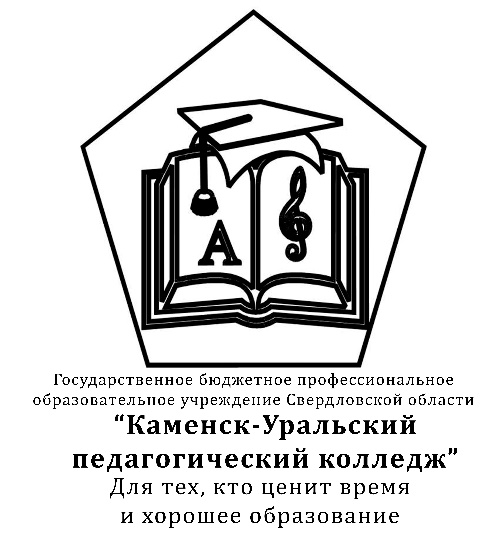 1
Компоненты сетевого взаимодействия как целостного педагогического процесса
практико-ориентированные курсы; 
воспитательно-образовательный процесс, ориентированный на формирование профессиональной карьеры; 
организация учебной и производственной практики; содействие в организации самостоятельной работы студентов; 
пространственно-предметный компонент.
2
ФЗ-273 ст. 13, 15
Ключевым звеном в практической подготовке будущего педагога выступают – школьные и дошкольные образовательные организации. Точки соприкосновения образовательных организаций возможны благодаря механизмам сетевого взаимодействия. Сетевое взаимодействие становится одним из значимых компонентов формулы качественности современной системы образования.
3
ПРОТИВОРЕЧИЯ
Между нормативным основанием, регламентирующим сетевую форму реализации образовательных программ (ст. 15 ФЗ-273 «Об образовании в РФ») и отсутствием механизмов реализации этого процесса.
Между возросшей потребностью повышения качества педагогического образования на основе сетевых форм реализации программ и недостаточной проработанностью теоретико-методологической базы рассматриваемого вопроса).
Между необходимостью указания всех адресов ведения образовательной деятельности и различными лицензионными требованиями, предъявляемыми к организациям среднего профессионального образования и дошкольным и школьным образовательным организациям.
4
Реализации практики способствовало принятие в 2014 году Комплексной программы «Уральская инженерная школа» на 2015-2034 годы» (указ губернатора Свердловской области от 6 октября 2014 года № 453-УГ).
5
МЕРОПРИЯТИЯ
внедрение занятий по конструктивной деятельности с использованием оборудования программы в воспитательно-образовательные процессы базовых площадок;
проведены стажерские площадки для педагогов ДОО;
открытые занятия для студентов ГБПОУ СО «Каменск-Уральский педагогический колледж» на базе площадок;
 учебно-исследовательской деятельности по направлению конструирование, робототехника и программирование;
6
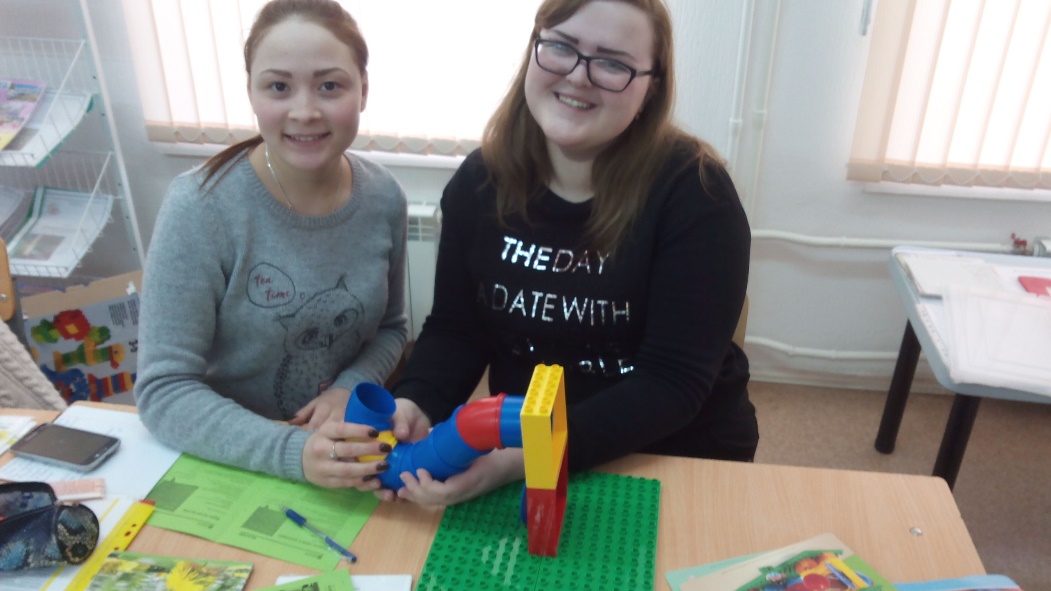 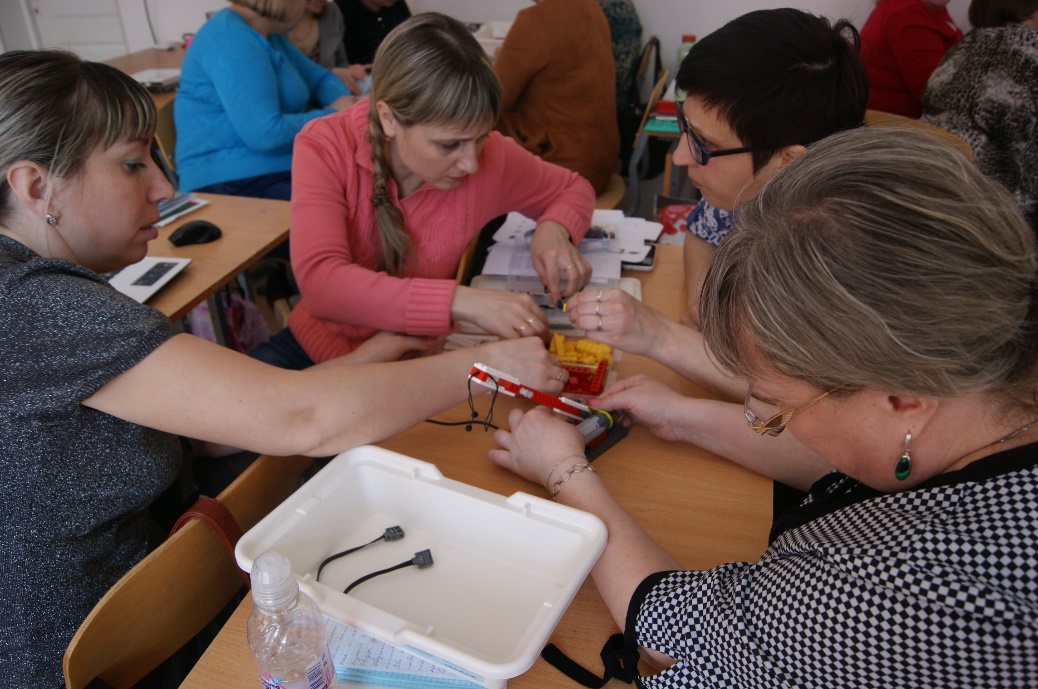 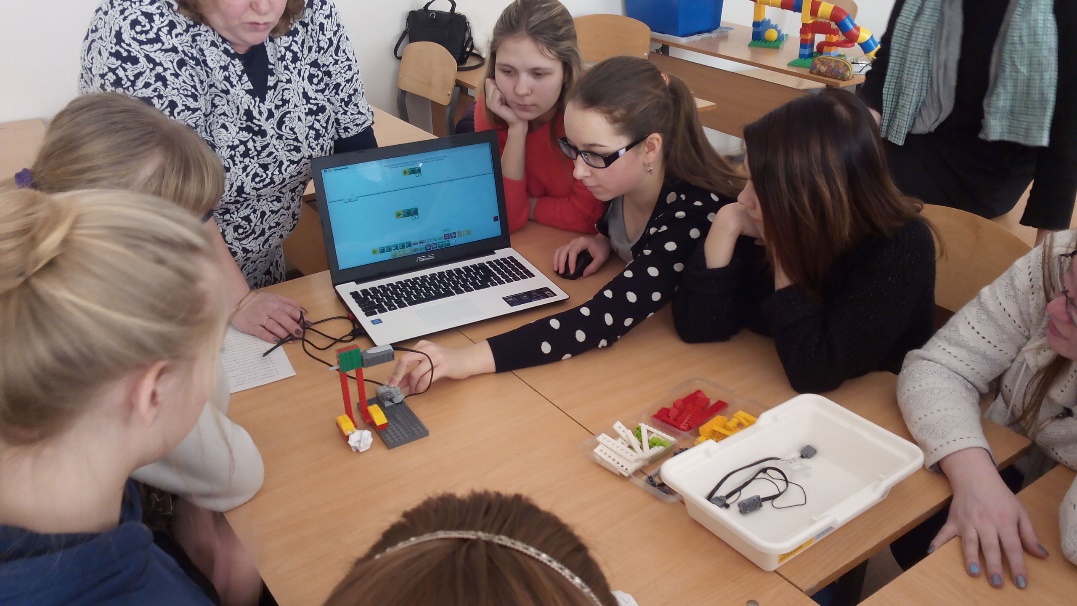 7
МЕРОПРИЯТИЯ
Конкурс исследовательских работ студентов колледжа по конструированию, моделированию и робототехнике;
Городской конкурс методической продукции по конструированию, моделированию и робототехнике 2017;
Городской детский турнир для детей дошкольного возраста «РобоКвест 2.0» 2017.
8
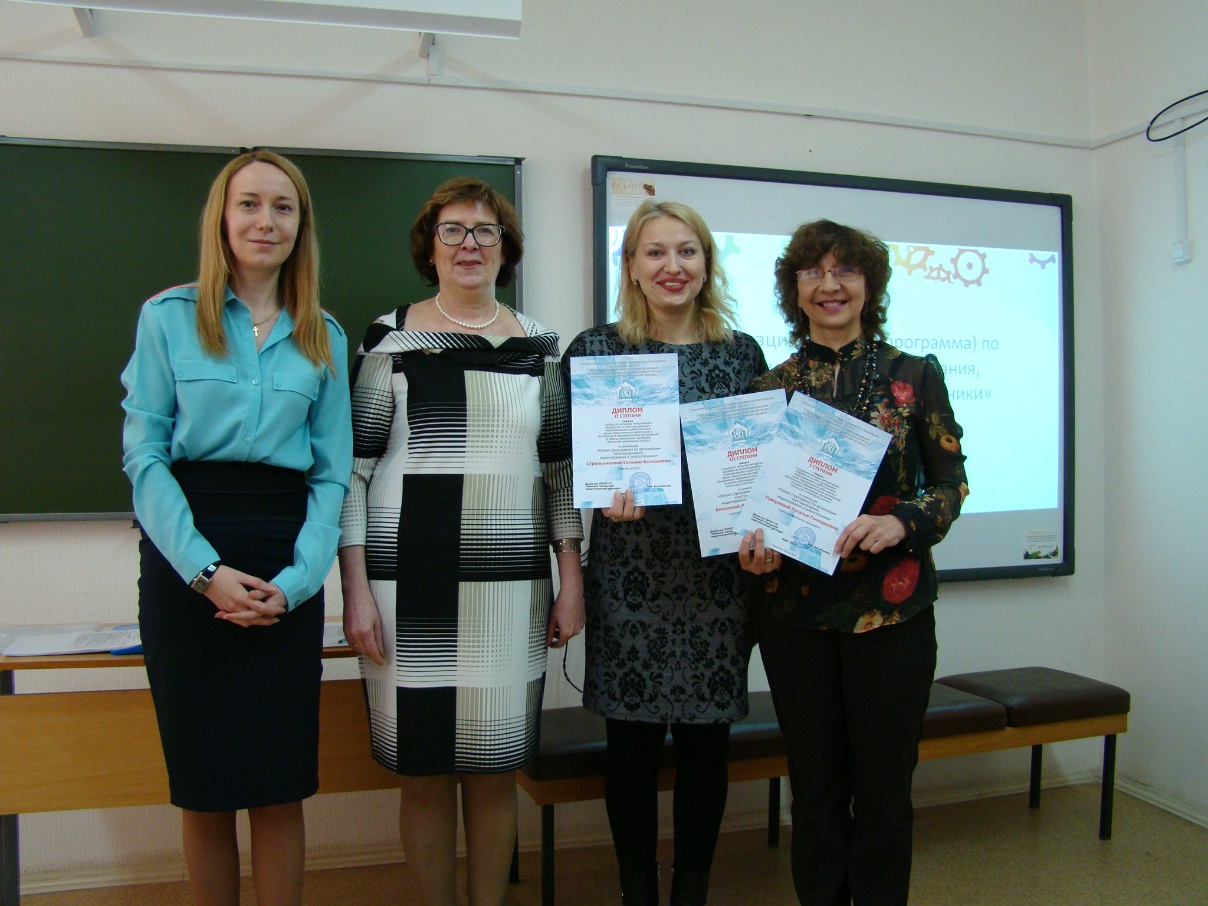 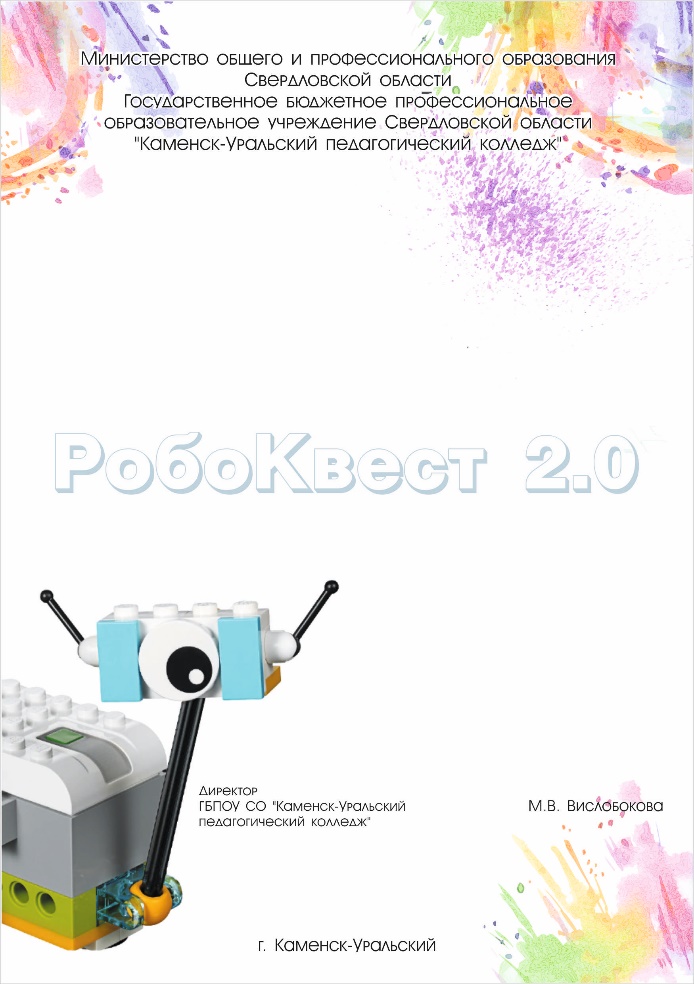 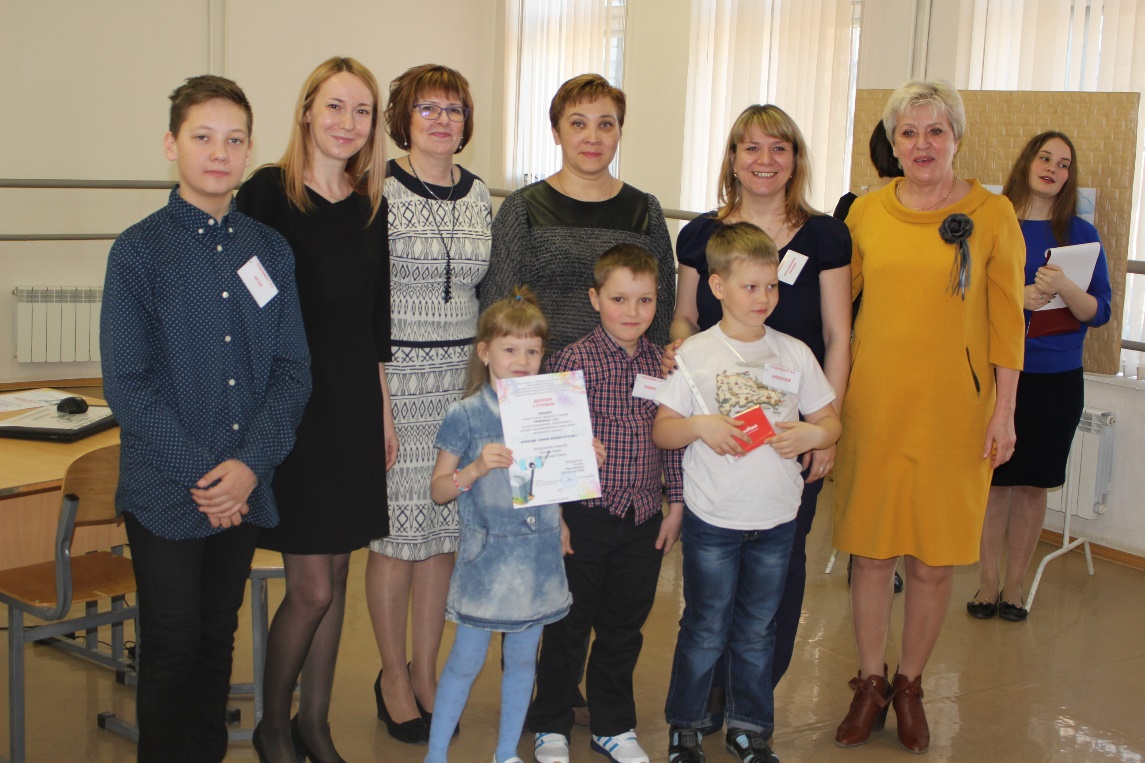 9
АНКЕТИРОВАНИЕ РОДИТЕЛЕЙ
10
Использование конструктивной деятельности в ходе практики
11
Учебно-исследовательская деятельность
12
ЦЕЛЕВЫЕ ПОКАЗАТЕЛИ
13